به نام خدا
مطالعه ریلکسومتری TE کوتاه در مطالعات in vivo بر روی آب آزاد کورتکس استخوان در 1.5 تسلا
بررسی ماکروسکوپی استخوان
استخوانهای فشرده یا کورتیکال:
لایه بیرونی استخوانهای بدن از استخوانهای فشرده می باشد که با تخلخل کمی که دارند، به استخوانها ظاهر سفید، محکم و صافی می دهند. این استخوانها دارای ۵ تا ۳۰ درصد تخلخل بوده و بیشتر از ۸۰ درصد اسکلت بدن را تشکیل می دهند. استخوانهای کورتیکال دارای ساختار بسیار محکمی هستند و در آن ها قرار گرفتن سیستم های هاورسی به صورت متراکم و فشرده می باشد. 
استخوانهای اسفنجی:
استخوان ترابکولار بافت استخوانی موجود در ناحیه میانی استخوان ها است. استخوان اسفنجی و استخوان سرطانی مترادف استخوان ترابکولار است. استخوان های ترابکولار میله های معدنی هستند که در ماتریس قسمت داخلی استخوان های بلند یک شبکه سه بعدی تشکیل می دهند. بنابراین ، فضای عروق خونی و مغز استخوان قرمز را تسهیل می کند. علاوه بر این ، مغز استخوان در استخوان ترابکول باعث تولید گلبولهای قرمز خون می شود.
Introduction
استخوان ساختار پیچیده ای دارد که از چارچوب اسکلتی بدن انسان پشتیبانی می کند
در سطح ماکروسکوپی، استخوان به دو دسته استخوان ترابکولار و کورتیکال تقسیم می شود. استخوان کورتیکال حدود 80 درصد اسکلت استخوان را تشکیل می دهد و بیشتر مستعد شکستگی است و از سه جزء مختلف تشکیل شده است: 
1-مواد معدنی (~42٪ حجمی) مواد معدنی مسئول سفتی هستند 
2- ماتریس آلی (~35٪ حجمی) کلاژن به جذب انرژی کمک می کند.
 3-آب (~23٪ حجمی)، و آب منافذ الاستیسیته کورتکس استخوان را ایجاد می کند.
Introduction
تا به حال، دانشمندان بیشتر بر روی مواد معدنی به عنوان یک عامل پیش بینی کننده خوب از کیفیت استخوان تمرکز کرده اند. روش‌های ارزیابی استخوان که معمولاً در کلینیک‌ها مورد استفاده قرار می‌گیرند:
 جذب سنجی اشعه ایکس با انرژی دوگانه (DEXA) 
 توموگرافی کامپیوتری کمی محیطی (pQCT)
 اندازه‌گیری تراکم مواد معدنی استخوان (BMD)
Introduction
معایب BMD:
BMD قادر است تنها 40 درصد از ویژگی ها و کیفیت استخوان را مشخص کند.
روش‌های موجود شکنندگی استخوان را با تخمین BMD پیش‌بینی می‌کنند، با این حال، ترکیب عوامل بیشتری برای ارزیابی کیفیت استخوان مانند چرخش استخوان، ، ظاهر استخوان در حد ابعاد میکرو و یکپارچگی کلاژن ضروری است. 
اندازه گیری BMD نمی تواند به تغییرات ظاهری مهم که در کورتکس استخوان به دلیل افزایش سن، اختلالات متابولیک یا درمان رخ می دهد، مرتبط باشد.
Introduction
دانش خوب از توزیع آب و نوع آن در کورتکس استخوان می‌تواند درک بهتری در مورد سلامت و کیفیت استخوان فراهم می کند. 
بر اساس گزارش ها، آب درکورتکس استخوان در دو حالت مختلف وجود دارد:
آب آزاد واقع در منافذ میکروسکوپی مانند کانال‌های هاورسی و سیستم‌های لاکونا-کانالیکولار
 آب باند شده. متصل به ماتریکس آلی و مواد معدنی
غلظت آب آزاد و باند شده به ترتیب نشانگر تخلخل کورتکس استخوان و تراکم ماتریکس است. 
آب استخوان باید با روش‌های کمی‌سازی مناسب و خاص مشخص شود تا بینش جدیدی در مورد کیفیت کورتکس استخوان ایجاد شود.
Introduction
اولین چالش برای تعیین کمیت آب استخوان قشر در داخل بدن، فقدان ابزار ایمن و موثر برای دریافت سیگنال از آب استخوان قشر مغز است. تصویربرداری تشدید مغناطیسی (MRI) به دلیل حساسیت بالای آن به منابع مولکولی هیدروژن و ریزمحیط‌های موجود در بافت‌ها، پتانسیل بالایی برای استخراج چنین اطلاعاتی از محتویات آب استخوان قشر مغز دارد.
از آنجایی که فعل و انفعالات مولکول‌های آب کورتکس استخوان به فضاهای کوچک منافذ و پیوندهای شیمیایی محکم آنها محدود می‌شود، زمان‌های آرامش عرضی مرتبط با آن‌ها T2⁎ b 400 میکرو ثانیه است و  برای توالی‌های پالس MRI معمولی بسیار کوتاه است تا سیگنال کافی از آنها گرفته شود. .
 MRI حالت جامد(solid state MRI)، برخلاف MRI معمولی، به طور بالقوه می تواند سیگنال کافی را از  T2* کوتاه با استفاده از زمان های کوتاه اکو (TEs) بدست آورد. زمان بسیار کوتاه اکوUltra-short Time of Echo (UTE) یا زمان صفر اکو (ZTE) Zero Time of Echo نشان داده شده است که کارآمدترین توالی پالس برای به دست آوردن سیگنال آب کورتکس استخوان هستند و از مقادیر TE موثر در محدوده میکروثانیه استفاده می کنند.
Introduction
چالش دوم در این فرآیند، تعیین کمیت دقیق آب کورتکس استخوان است. 
MRI فرآیند کمی سازی آب استخوان را با استفاده از دو استراتژی مختلف انجام می دهد:
تراکم سنجی آب استخوان، یعنی تعیین کمیت غلظت آب کورتکس استخوان، که با مقایسه شدت سیگنال آب کورتکس استخوان با شدت سیگنال نمونه مرجع با غلظت آب شناخته شده 
 آرامش سنجی آب استخوان، یعنی کمی کردن پارامترهای آرامش مولکول های آب استخوان، که از طریق روش های نقشه برداری برای پارامترهای مختلف آرامش انجام می شود
Introduction
چالش سوم در تعیین کمیت آب کورتکس استخوان ، تمایز قائل شدن بین مولکول های آب باند شده و آزاد است.
از آنجایی که دو نوع حفره های آب اثرات متقابلی بر توان مکانیکی استخوان کورتکس دارند، باید به طور جداگانه کمی سازی شوند. برای پیگیری این هدف، مطالعات متعددی با استفاده از توالی پالس UTE/ZTE انجام شد که هنوز در کلینیک های روزانه قابل دسترسی نیستند و گران و زمان بر هستند.
Introduction
در کار حاضر، ما توالی پالس MRI کوتاه مدت (STE) را با استفاده از توالی‌های پالس موجود تجاری با مقدار TE در محدوده 1-1.5 میلی‌ثانیه به‌عنوان یک روش کاربردی بالینی برای تعیین کمیت زمان آرامش طولی آب آزاد کورتکس T1-Relaxometry) in-vivo )استخوان معرفی کردیم.
بدیهی است که تکنیک پیشنهادی بر بسیاری از چالش‌های ذکر شده و کاستی‌های UTE/ZTE در ارزیابی آب آزاد کورتکس استخوان غلبه می‌کند. برای ارزیابی دقت اندازه‌گیری T1 STE، گروهی از افراد سالم با طیف سنی وسیع مورد بررسی قرار گرفت و یک ارتباط قوی بین مقدار T1 آب آزاد استخوان کورتکس و سن پیدا شد.
 سپس دقت روش پیشنهادی با انجام آزمون تکرار مورد بررسی قرار گرفت. ارتباطات به‌دست‌آمده با توجه به مفاهیم فیزیکی حاکم بر تغییرات تحرک مولکول‌های آب در طول پیری، از جمله افزایش حجم/تعداد منافذ کورتکس استخوان که مستلزم افزایش همزمان مقادیر T1 آب آزاد کورتکس استخوان، انتظار می‌رفت.
Materials and methods2.1. Subjects
هدف نهایی کار حاضر کشف یک رابطه طبیعی بین سن و زمان استراحت طولی آب آزاد کورتکس استخوان بود. بنابراین گروهی از افراد عادی و سالم با BMI 30 کیلوگرم بر متر مربع (11 مرد و 19 زن) و در محدوده سنی 20 تا 70 سال که در بین پنج دهه مختلف توزیع شده بودند، در این مطالعه گنجانده شدند.
افراد حذف شده از مطالعه:
 افراد دارای سابقه پزشکی که نشان دهنده اختلالات
 جراحی یا درمان هایی (مانند درمان با گلوکوکورتیکوئید یا داروهای ضد صرع) باشد که هموستاز معدنی استخوان را به خطر می اندازد
افراد با ناهنجاری های فیزیکی برجسته
Materials and methods2.2. Pulse sequence
محل حداکثر ضخامت کورتکس اندازه‌گیری شده  مالئوس داخلی بود. 
مقدار T1 آب آزاد کورتکس استخوان با استفاده از یک سکانس پالس بالینی 3D Gradient Echo با استفاده از زمان کوتاه اکو در یک اسکنر MR 1.5 T (زیمنس، کانال Magnetom Avanto 18) انجام شد. 
گرادیان ها حداکثر قدرت میدان 45 mT/m (72 mT/m موثر) و حداکثر slew rate 20 T/m/s (346 T/m/s موثر) داشتند. دو سری (10 برش برای هر فرد) از تصاویر آگزیال با استفاده از دو زمان تکرار مختلف (TRs) (که منجر به 20 تصویر برای هر فرد می شود) به دست آمد که با تکنیک dual-TR آرامش سنجی T1 مورد استفاده قرار گرفت (در ادامه بحث خواهد شد. ).
Materials and methods2.2. Pulse sequence
اسپین ها توسط یک پالس فرکانس رادیویی کامل (RF) با مدت زمان 2.5 میلی ثانیه برانگیخته شدند. پارامترهای تصویربرداری به این صورت انتخاب شدند: TR1/TR2/TE = 20/60/1.29 میلی‌ثانیه، 
میدان دید (FOV) = 267 × 267 میلی‌متر مربع، وضوح فضایی = 0.8 × 0.8 میلی‌متر مربع،
 ضخامت برش = 5 میلی‌متر، زاویه چرخش = 20 درجه، پهنای باند = 781 هرتز/پیکس، تعداد برش ها = 10، 
کل زمان اسکن حدود 20 دقیقه.
Materials and methods2.3. Cortical bone segmentation
قطعه بندی کورتکس استخوان  بسیار حیاتی بود، به این معنا که تمایز دقیق بین مغز و استخوان در مرز پریوست، و بین بافت‌های همبند و استخوان در مرز اندوستئال - که همگی تقریباً  شدت یکسانی سیگنال داشتند - کاملاً چالش برانگیز بود.
 از آنجایی که هر الگوریتم تقسیم بندی خودکار ممکن است به کمی سازی نادرست مقادیر T1 آب آزاد کورتکس استخوان منجر شود، درک بصری کاربر ضروری بود.
 پیکسل های کورتکس استخوان به صورت دستی با رسم چند ضلعی با استفاده از نرم افزار Image J (موسسه ملی بهداشت، ایالات متحده) انتخاب شدند. شکل 1
به منظور کاهش خطاهای ناشی از شناسایی اشتباه پیکسل های کورتکس استخوان  به عنوان بافت همبند/مغزاستخوان یا بالعکس، فرآیند تقسیم بندی دستی پنج بار تکرار شد. میانگین شدت سیگنال پنج ROI مکرر محاسبه شد و به عنوان تنها شدت سیگنال کل بافت کورتکس استخوان در هر برش گزارش شد.
Materials and methods2.3. Cortical bone segmentation
Materials and methods2.4. T1 quantification
کمی‌سازی T1 با روش Dual-TR :
اول، تقسیم بندی کورتکس استخوان در هر دو تصویر (TR کوتاه-TRبلند) 
دوم، محاسبه مقدار نسبت (r) همانطور که در معادله نشان داده شده است. 1 با تقسیم میانگین شدت سیگنال به دست آمده از کورتکس استخوان قطعه‌بندی‌شده از تصویر بلند TR (TR2) بر تصویر کوتاه TR (TR1)
 سوم، محاسبه مقدار T1 آب آزاد کورتکس استخوان برای هر برش با حل معادله. 1 با استفاده از الگوریتم 'trust-region-dogleg' در متلب 7.14 (The MathWorks) 
چهارم، تکرار سه مرحله توصیف شده در هر ده برش و محاسبه ده مقدار T1 برای هر قسمت
 پنجم، میانگین گیری تمام مقادیر T1 به دست آمده تا به عنوان زمان استراحت طولی  آب آزاد کورتکس استخوان
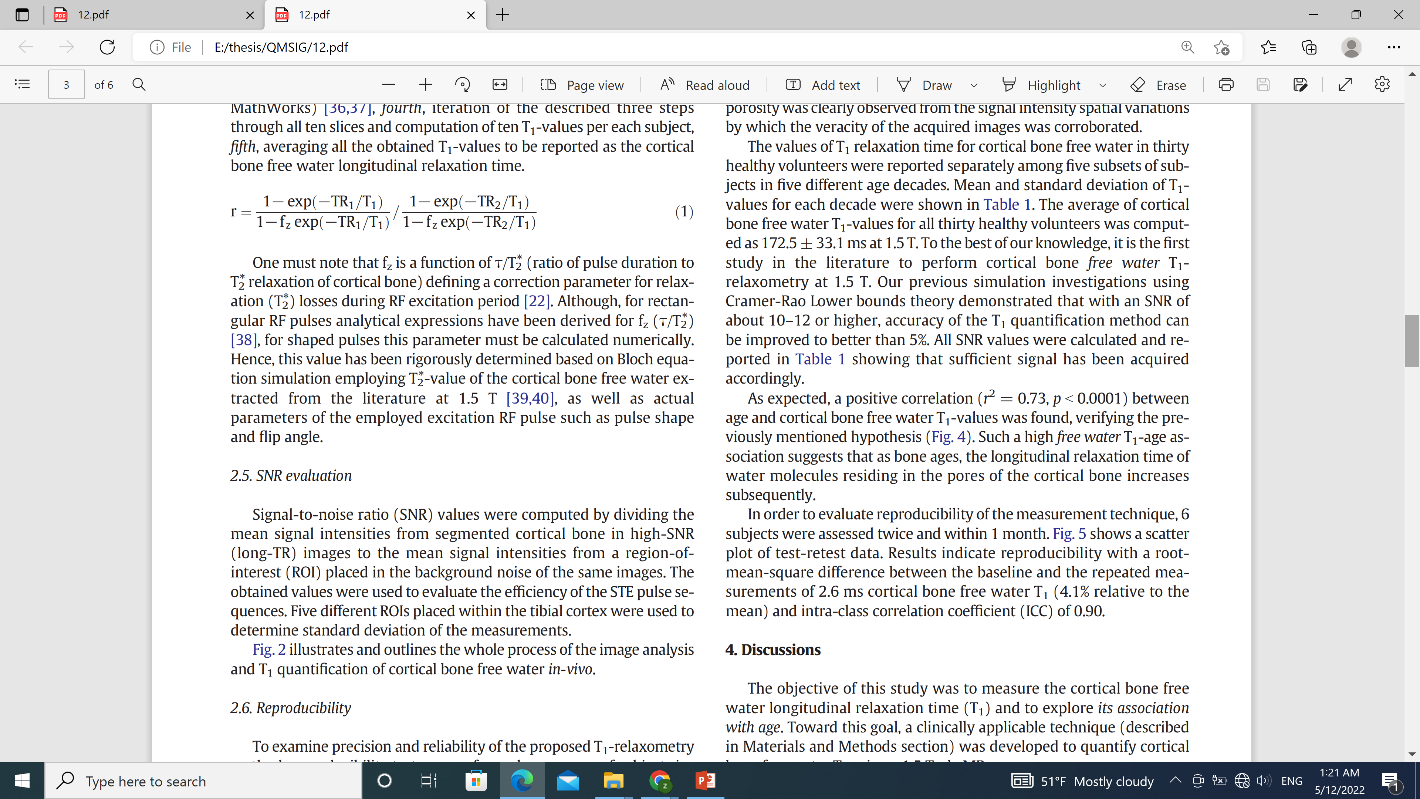 Materials and methods2.5. SNR evaluation
مقادیر نسبت سیگنال به نویز (SNR) با تقسیم شدت سیگنال از استخوان قطعه بندی شده کورتکس در تصاویر با SNR بالا (طولانی-TR) به میانگین شدت سیگنال از ناحیه مورد علاقه (ROI) قرار داده شده در پس‌زمینه محاسبه شد. 
نویز به دست آمده از همان تصاویر برای ارزیابی کارایی توالی‌های پالس STE استفاده شد. برای تعیین انحراف معیار اندازه‌گیری‌ها از پنج ROI مختلف در قشر تیبیا استفاده شد.
شکل 2 کل فرآیند تجزیه و تحلیل تصویر و تعیین کمیت T1 آب آزاد کورتکس استخوان را در داخل بدن نشان می دهد و تشریح می کند.
Materials and methods2.6. Reproducibility
برای بررسی دقت و اطمینان از روش آرامش‌سنجی T1 پیشنهادی، آزمون تکرار روی گروهی از افراد شامل 6 داوطلب سالم (2 مرد و 4 زن) انجام شد. 
اختلاف ریشه-میانگین مربع بین اندازه گیری های پایه و تکرار و همچنین ضریب همبستگی درون گروهی بین دو اندازه گیری محاسبه شد.
3. Results
زمان آرامش طولی آب آزاد کورتکس استخوان با استفاده از دو تصویر Gradient Echo STE-MR که در TRs متفاوت بودند اندازه‌گیری شد (شکل 3). 
وکسل‌های روشن‌تر متعلق به منافذ بزرگ‌تر هستند که دارای غلظت بیشتری از آب هستند. مولکول های آب ساکن در این منافذ بزرگ دارای تحرک بیشتری هستند که مقدار T1 بالاتری را به آنها می دهد.
 توزیع تخلخل در استخوان کورتکس به این صورت است که ربع داخلی کمترین تخلخل را در مقایسه با ربع پیشین و خلفی دارد. با مقایسه شدت سیگنال این ربع ها در تصاویر STE-MR به دست آمده، چنین الگوی تخلخل به وضوح از تغییرات فضایی شدت سیگنال مشاهده شد که توسط آن صحت تصاویر به دست آمده تأیید شد.
3. Results
مقادیر زمان آرامش T1 برای آب آزاد کورتکس استخوان در 30 داوطلب سالم به طور جداگانه در بین پنج زیر مجموعه از افراد در پنج دهه سنی مختلف گزارش شد. 
میانگین و انحراف معیار مقادیر T1- برای هر دهه در جدول 1 نشان داده شده است.
 میانگین مقادیر T1 آب آزاد کورتکس استخوان برای هر 30 داوطلب سالم به صورت 172.5 ± 33.1 ms  میلی ثانیه در 1.5 T محاسبه شد. 
 اولین مطالعه  برای انجام آرامش سنجی T1 آب آزاد کورتکس استخوان در 1.5 T است.
تمام مقادیر SNR در جدول 1 محاسبه و گزارش شد که نشان می دهد سیگنال کافی بر این اساس به دست آمده است.
3. Results
یک همبستگی مثبت بین سن و مقادیر T1 آب آزاد کورتکس استخوان یافت شد که فرضیه قبلا ذکر شده را تأیید می کند (شکل 4).
 چنین ارتباطی بین سن و T1 آب آزاد بالا نشان می دهد که با افزایش سن استخوان، زمان آرامش طولی مولکول های آب ساکن در منافذ استخوان قشر مغز متعاقبا افزایش می یابد.
 به منظور ارزیابی تکرار روش اندازه گیری، 6 نفر در دو نوبت و در مدت یک ماه مورد ارزیابی قرار گرفتند. شکل 5 نمودار پراکندگی داده های آزمون-آزمون مجدد را نشان می دهد
4. Discussions
هدف: اندازه گیری زمان آرامش طولی آب ازاد کورتکس استخوان (T1) و بررسی ارتباط آن با سن در 1.5 T 
یک رابطه مستقیم بین مقادیر T1 آب ازاد کورتکس استخوان و سن 
علت: مولکول‌های آب آزاد کورتکس استخوان در سه منفذ مختلف به نام‌های کانال هاورسیان، لاکونه و کانالیکولی وجود دارند. 
 تغییر در اندازه این منافذ باعث تغییر خواص NMR (عمدتا زمان آرامش طولی) مولکول های آب
بزرگ شدن منافذ کورتکس استخوان از طی افزایش سن
 در نتیجه افزایش تحرک مولکول های آب ساکن در منافذ 
 افزایش فرکانس حرکتی طبیعی که به حرکات انتقالی، چرخشی و ارتعاشی مولکول های آب بستگی دارد
4. Discussions
بنابراین، هر چه اختلاف بین این دو فرکانس (که می تواند مانعی برای مکانیسم انتقال انرژی در نظر گرفته شود) بیشتر باشد، مقدار زمان آرامش طولی بیشتر خواهد بود. با توجه به تجزیه و تحلیل فوق، پیش بینی می شود که مقادیر T1 با افزایش اختلاف بین فرکانس حرکتی طبیعی و فرکانس لامور پروتون های هیدروژن (از طریق پیری) افزایش می یابد.
 
باید توجه داشت که برای افزایش دقت مدل پیشنهادی برای تغییرات مقادیر T1، سایر متغیرها (مانند ژنتیک، رژیم غذایی) و در تعداد بیشتری از افراد به ویژه برای دهه‌های پایین‌تر باید در کنار سن در نظر گرفته شوند. در حالی که در این مطالعه آزمایشی ما فقط تغییرات منافذ استخوان کورتکس ناشی از افزایش سن را در نظر گرفته ایم.
4. Discussions
چندین محدودیت در آزمایش‌های ما وجود دارد، و به شرح زیر است: اولا، روش تصویربرداری ما به هر پروتون هیدروژن حساس بود، به این معنی که شدت سیگنال اکتسابی با هر چگالی پروتون هیدروژنی به غیر از مولکول‌های آب (پروتون‌های غیرآبی) ساکن در قشر مغز، متناسب بود. استخوان، به عنوان مثال لیپیدها در فضاهای خط بین استئون ها و جزء کلاژن پروتئین های ستون فقرات متصل به کووالانسی .اما در این مطالعه ما فرض کردیم که شدت سیگنال اکتسابی به طور کامل از مولکول‌های آب نشات می‌گیرد.
ثانیاً، با در نظر گرفتن میانگین شدت سیگنال کل کورتکس استخوان قطعه‌بندی شده متناسب با معادله سیگنال اکو گرادیان، به طور ضمنی کورتکس استخوان را یک محیط همگن فرض کرده‌ایم. با این فرض همگنی، تغییرات درون کورتکس مقادیر T1 آب آزاد نادیده گرفته شده و در نتیجه خطاهای تحلیلی به نتایج نهایی تحمیل خواهد شد
. ثالثاً، محدودیتی برای حرکت سوژه وجود داشت. علیرغم تمام تلاش‌ها برای بی‌حرکت کردن پاهای سوژه در طول دوره تصویربرداری، ممکن است حرکات ناخواسته رخ داده باشد که باعث عدم دقت در روش تجزیه و تحلیل تصویر و کمیت T1 می‌شود.
4. Discussions
چهارم، توزیع فضایی تخلخل در استخوان قشر نادیده گرفته شد. ما یک کمی‌سازی منطقه‌ای از مقادیر T1 آب بدون استخوان قشر مغز در ربع‌های داخلی، جانبی، قدامی و خلفی انجام داده‌ایم که نشان می‌دهد تغییرات مرتبط با سن در بین این مناطق به طور معنی‌داری متفاوت است. در این مطالعه آزمایشی، ما میانگین مقادیر T1 آب بدون استخوان قشر مغز را گزارش کردیم در حالی که توزیع فضایی مقادیر T1 در کارهای آینده توسط همان تیم تحقیقاتی در نظر گرفته خواهد شد.
تکنیک پیشنهادی سیگنال‌هایی را که فقط از اجزای آب آزاد منتشر می‌شود، ضبط می‌کند. مقدار اکو-زمان توالی پالس بکار گرفته شده (STE) به طور آگاهانه به منظور فیلتر کردن سیگنال آب محدود به کورتکس استخوان انتخاب شد. مقدار T2 ⁎ آب متصل به استخوان قشر در 1.5 T در ادبیات گزارش نشده است، در حالی که یک مطالعه منفرد وجود دارد که توسط Reichert و همکاران برای تعیین کمیت مقدار T2* آب حجیم در 1.5 T در محدوده 0.42 گزارش شده است. -0.5 میلی‌ثانیه
 در اثری دیگر، Biswaset al. مطالعه ای بر روی تمایز اجزای آب محدود و آزاد بر اساس مقادیر T2*- آنها در 3 T انجام داد و این مقادیر را به ترتیب در حدود 0.42 ms، 0.29 ms و 2.81 ms برای اجزای آب حجیم، محدود و آزاد گزارش کرد. با توجه به این مقادیر، ما انتظار داریم مقدار T2⁎ کوتاه تری برای آب محدودتر در مقایسه با آب فله ای داشته باشد، به این معنی که آب محدود T2⁎ قطعا کمتر از 0.42 ms در 1.5 T است.
4. Discussions
بنابراین، می توان به سادگی محاسبه کرد که TE استفاده شده ما (1.29 میلی ثانیه) به 95٪ از دست دادن سیگنال آب باند شده می رسد که نشان می دهد دنباله پالس STE عمدتاً سیگنال از اجزای آب آزاد را می گیرد.
تا جایی که ما می دانیم، این اولین مطالعه ای است که مقادیر T1 آب آزاد کورتکس استخوان را با استفاده ازسکانس های رایج موجود در کلینیک ها تعیین می کند. تنها مطالعه ای برای تعیین کمیت متمایز مقادیر T1 آب آزاد کورتکس استخوان توسط هورچ و همکارانش در خارج از بدن انجام شد. آنها مطالعه خود را بر روی کورتکس استخوان جسد انسان در 4.7 T دنبال کردند که در آن زمان آرامش طولی آب آزاد کورتکس استخوان را اندازه‌گیری کردند. آنها پالس های آماده سازی Inversion Recovery (IR) را با 24 زمان بازیابی مختلف قبل از اکتساب CPMG انجام دادند که در نهایت با یک طیف دو بعدی T1 T2 نصب شد. با دانستن مقدار T2 متناظر آب آزاد از طیف T2 که قبلاً به دست آمده بود، T1 آب آزاد در استخوان کورتکس انسان را در محدوده 500-1000 میلی ثانیه تشخیص دادند. تفاوت مشاهده شده بین مقادیر T1 گزارش شده آنها (500 1000 میلی ثانیه) و نتایج ما (172.5±33.1) ناشی از تفاوت در قدرت میدان مغناطیسی اصلی (B0) است. با انجام آزمایش‌ها در میدان‌های مغناطیسی بالاتر، تفاوت بین فرکانس حرکتی طبیعی و فرکانس لامور افزایش می‌یابد. بنابراین، افزایش مقادیر آرامش T1 انتظار می رود.
4. Discussions
به غیر از مطالعه هورچ و همکاران. آثار دیگری در ادبیات وجود دارد که زمان آرامش طولی آب کامل (آب حجیم) را درکورتکس استخوان و بدون در نظر گرفتن تمایز بین منافذ‌ پروتون آب باند شده و آزاد اندازه‌گیری کرده‌اند.
Techawiboonwang و همکاران. [18]، دو و همکاران. و رایچرت و همکاران. میانگین T1-مقادیر 398 ± 7 ms در 3 T، 223 ± 11 ms در 3 T، و محدوده 140-260 ms در 1.5 T برای آب استخوان قشر به ترتیب گزارش شده است. آنها از توالی پالس UTE بازیابی اشباع برای اهداف کمیت T1 خود استفاده کردند. حمیدرضا صالحه راد و همکاران. (2011) کمیت T1 آب حجیم کورتکس استخوان را با استفاده از توالی پالس UTE و روش کمی سازی T1 دوگانه انجام دادند، جایی که میانگین T1-مقدار 45 ± 302 میلی ثانیه را گزارش کردند. همانطور که به وضوح نتیجه گیری شد، نتایج ما با مقادیر گزارش شده قبلی در ادبیات مطابقت خوبی دارد. تمام تلاش‌های موجود برای تعیین کمیت T1 آب استخوان کورتکسدر جدول زیر خلاصه شده است:
4. Discussions
باید توجه داشت که تمام مطالعات in vivo فهرست شده در جدول 2، به غیر از مطالعه فعلی، از توالی پالس UTE استفاده کرده اند که به راحتی در محیط های بالینی MR در دسترس نیستند. 
 در دسترس بودن روش پیشنهادی (STE) در تمام کلینیک‌ها با کل زمان اسکن کمتر از 20 دقیقه (در محدوده بالینی قرار دارد) علاوه بر این سودمند است. مقادیر T1 بدست‌آمده در این مطالعه برای کمی‌سازی غلظت آب آزاد کورتکس استخوان در کار تحقیقاتی بعدی استفاده خواهد شد.
4. Discussions
Conclusions
در مطالعه حاضر، ریلکسومتری T1 آب آزاد کورتکس استخوان با استفاده از تصویربرداری STE نشان داده شد که قادر به مدل‌سازی تغییرات T1 با توجه به سن، پیش‌بینی زوال‌های مرتبط با سن استخوان قشر مغز است. توالی پالس STE می تواند به عنوان یک جایگزین مناسب در تعیین کمیت پارامترهای استخوان قشر در داخل بدن با مزایای در دسترس بودن بالینی گسترده و مقرون به صرفه بودن مورد استفاده قرار گیرد.